Empty Nest
Full Life
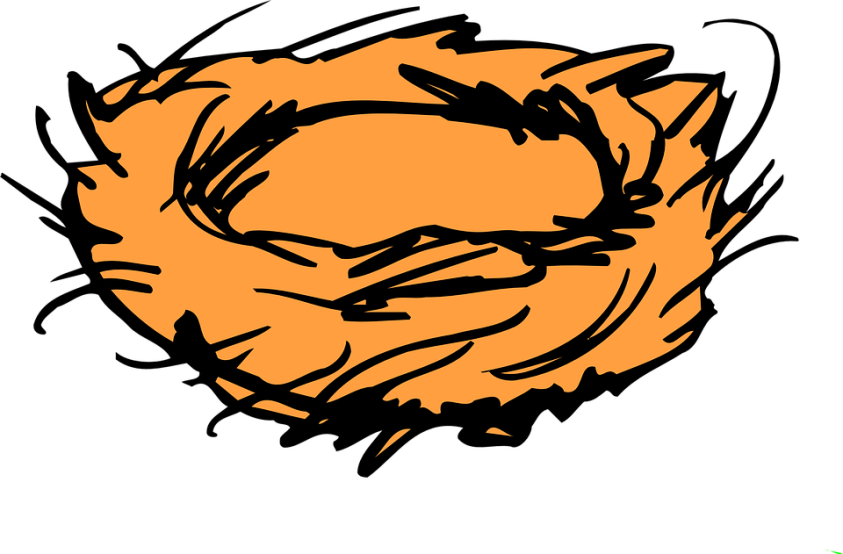 Part 4:
MOSES: The Flawed Friend Of God
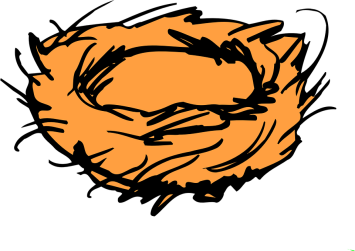 The Story Of Moses
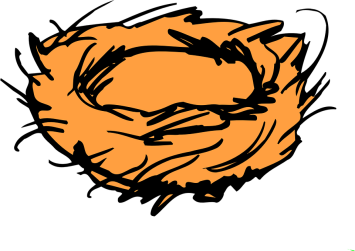 Moses’ Mission...
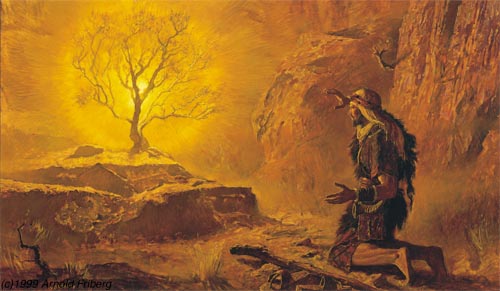 Moses’ most important mission began in his Second Half of life...
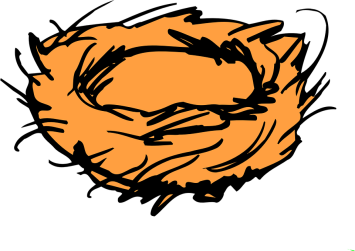 Moses: Flawed Friend of God
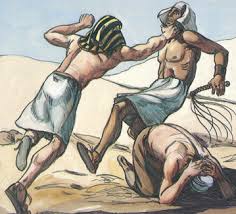 -Temper
-Reluctance
-Complained
-Lack of confidence/shy.
God uses time and pain to mature us. 
That's why he often has important work for us in our second half of life.
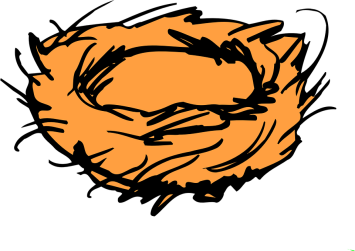 Moses:God’s Servant and Friend
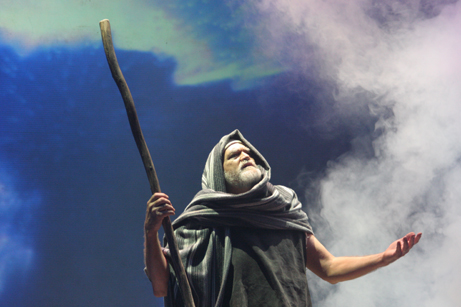 Moses Remained Teachable.
Moses Stuck With God Through His Stages Of Life.
Moses Was A Disciple Maker.
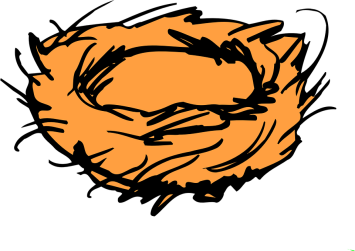 Moses:Flawed Friend Of God
Your Most Important Season Is Still Before You.
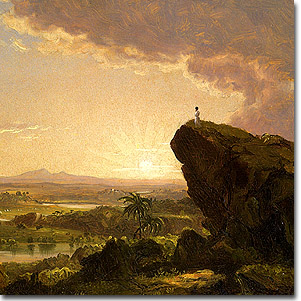